Welcome to Year 4
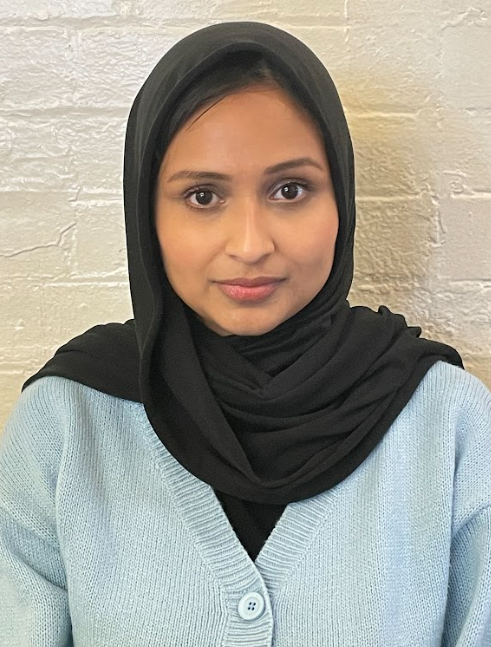 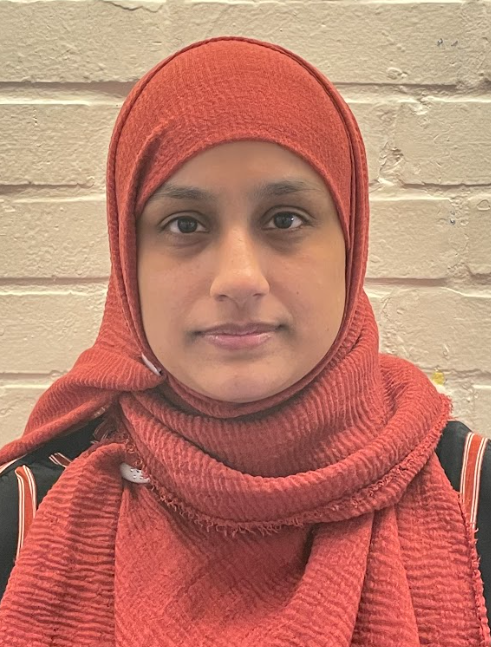 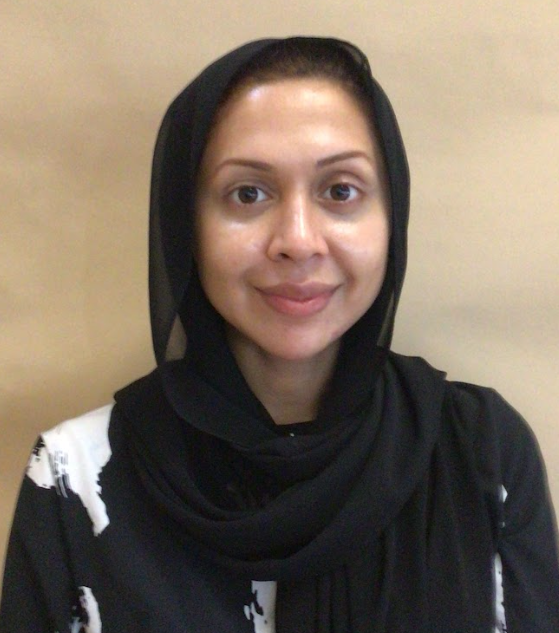 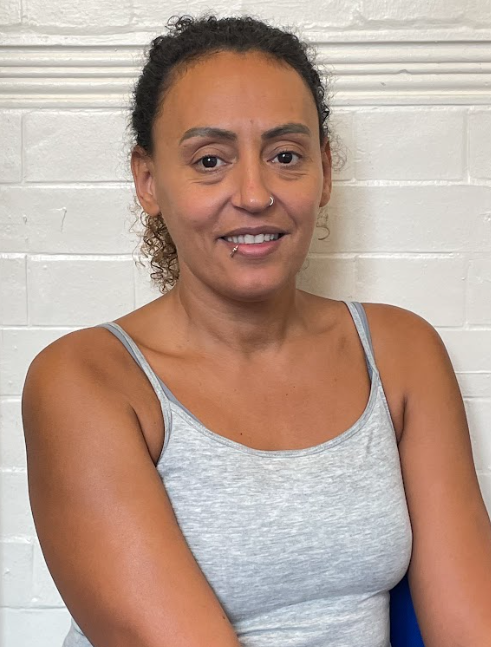 Najache
Tahmina
Lena
Tashrifa
Timetable
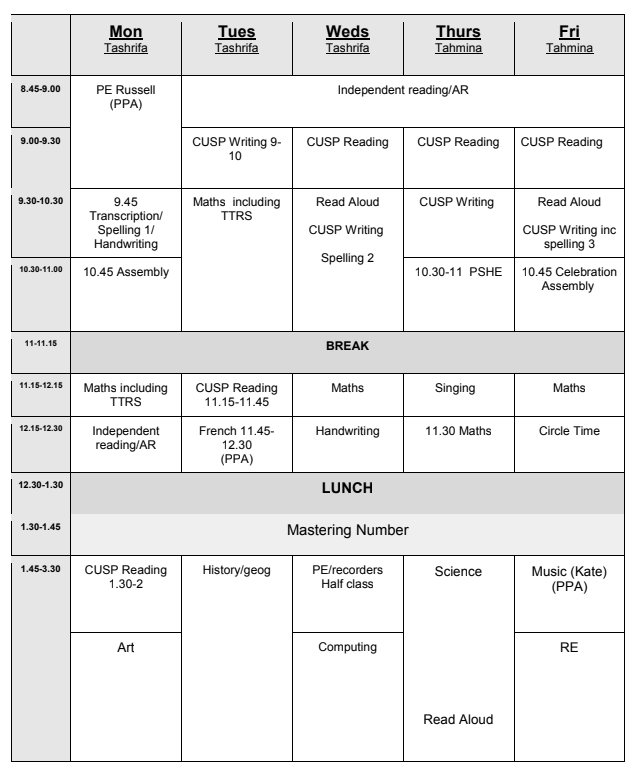 [Speaker Notes: Talk through each day briefly]
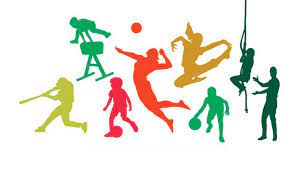 PE Days for the autumn term:

Monday 8:45 am - 9:45 am
Wednesday 1:30 pm - 2:30 PM
There will be 2 PE lessons a week.
One-Way Change:
On PE days your child needs to come to 
Mondays:  come in wearing their PE kit and bring their uniform in a bag to change into.
Wednesdays:  come in uniform, bring their PE kit in a bag. They will come home in their PE kit and bring their uniform in a bag.
PE
This is the school PE kit:
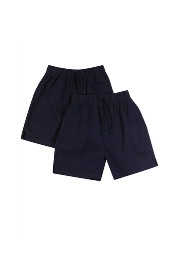 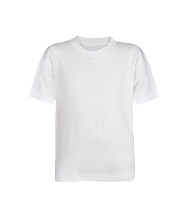 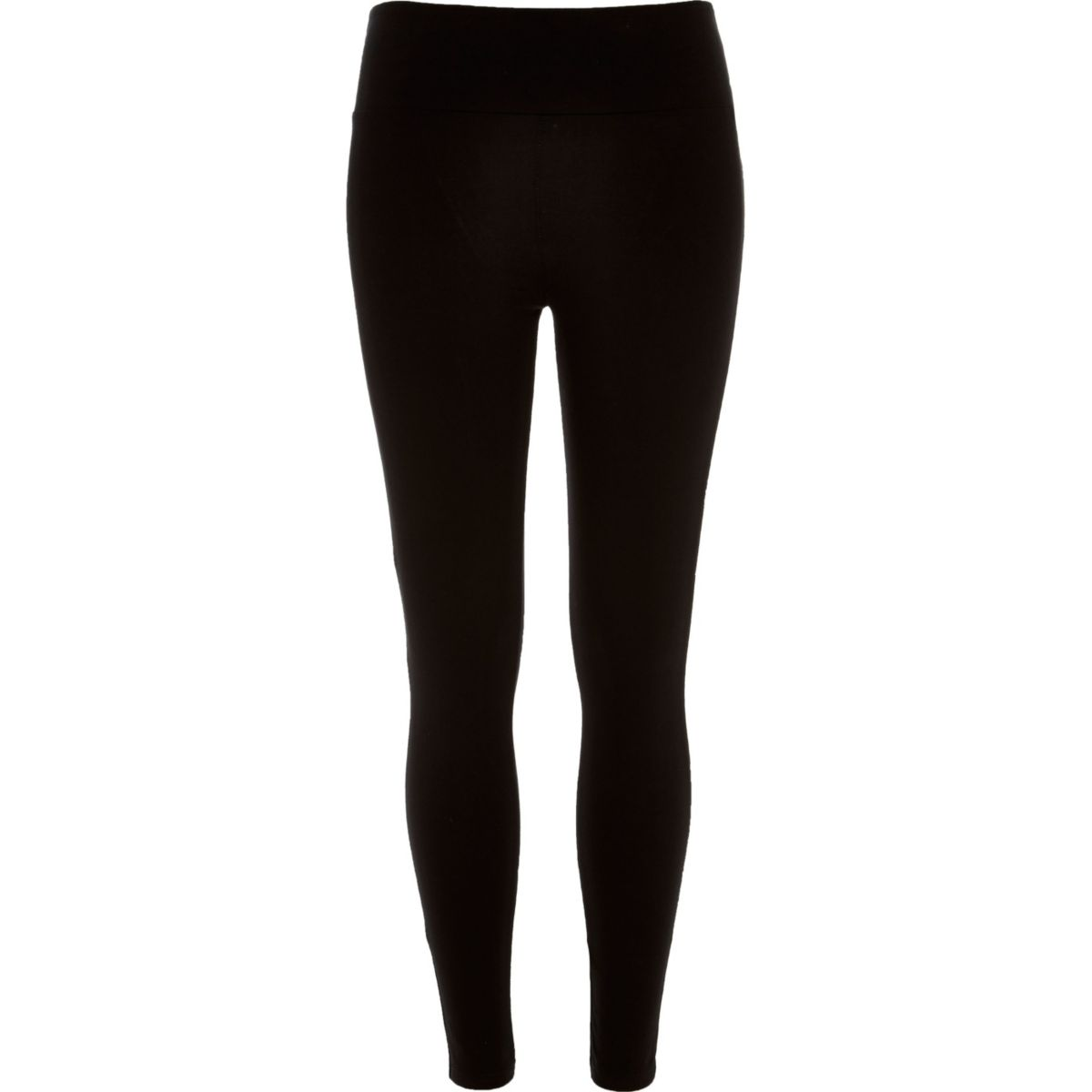 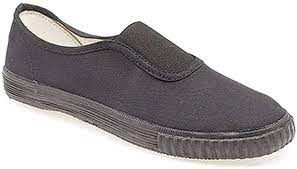 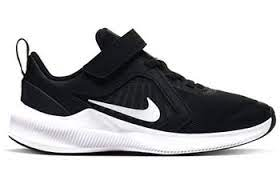 Trainers or plimsolls
T- shirt
Shorts / leggings
[Speaker Notes: Tashrifa]
Homework
Reading
30-40 mins every day
Accelerated Reader
Spelling
Weekly sheet
Maths
White Rose Maths Journal
Times Tables Rock Stars / Power Maths games
Family homework
Variety of tasks
Celebrated in school
How to support at home
See parent curriculum booklet for ideas.
[Speaker Notes: Tahmina]
This booklet contains information about what your child will be learning in the Autumn term for each subject.
Curriculum
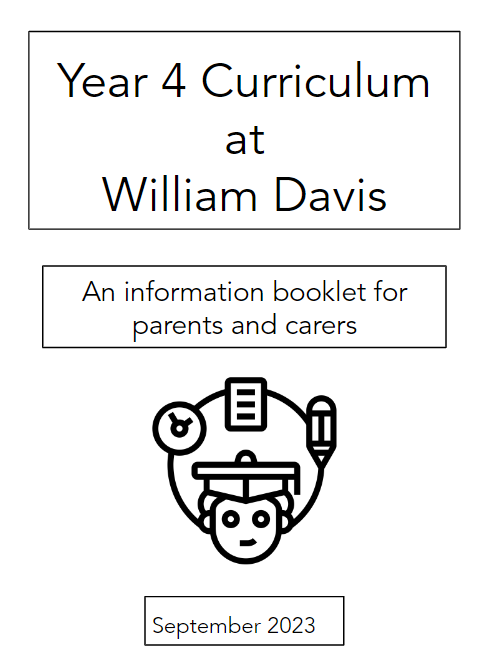 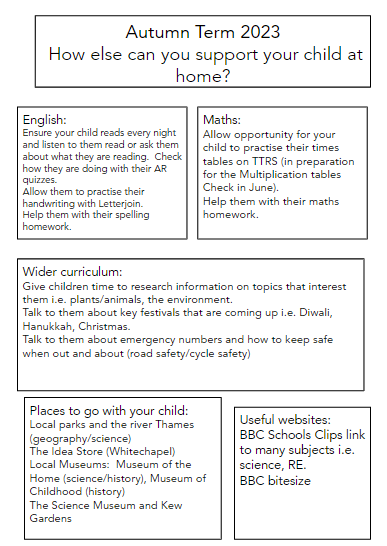 [Speaker Notes: Tashrifa]
Trips/Experiences
Wednesday 20th September:
Greenwich River Thames visit linked to Geography 
Mapping the river thames 
Identifying the features (source, mouth, the journey)
Remember: Appropriate clothing 


Monday October 2nd:
Greenwich- Living things workshop linked to Science 
Identifying animal groups 
Meadow sweeping 
Remember: Appropriate clothing
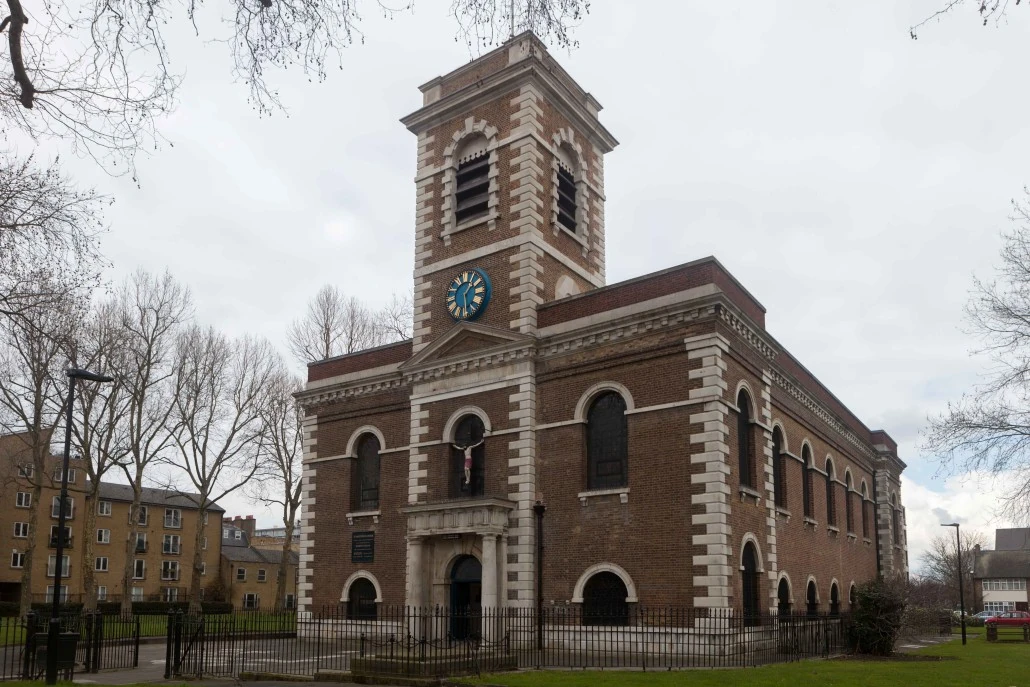 Local Trips: 
Visit to St Matthews Church
Link to English and RE: How the church serves the community and prepares for Christmas.
[Speaker Notes: Tashrifa- Geog trip 
Tahmina- Science + RE trip]
How to communicate with the class teacher
If you have any concerns or need a more detailed conversation please request a time to see the class teacher either at the end of the day or by calling the school office.
See the teacher in the playground at the end of the day for informal chat/quick messages.
Questions?
[Speaker Notes: Tashrifa]
Questions?